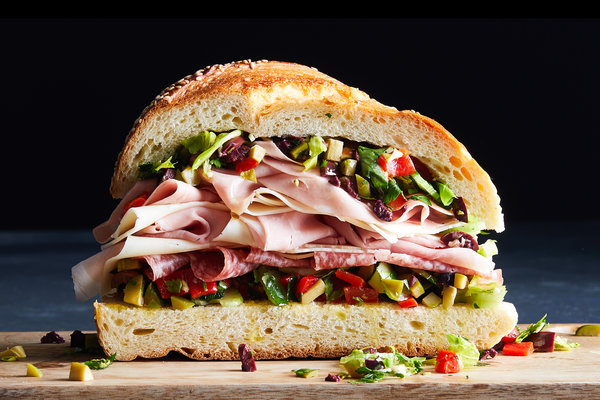 MUFFALETTA
By: Yaritza Hernandez
HMGT 1102
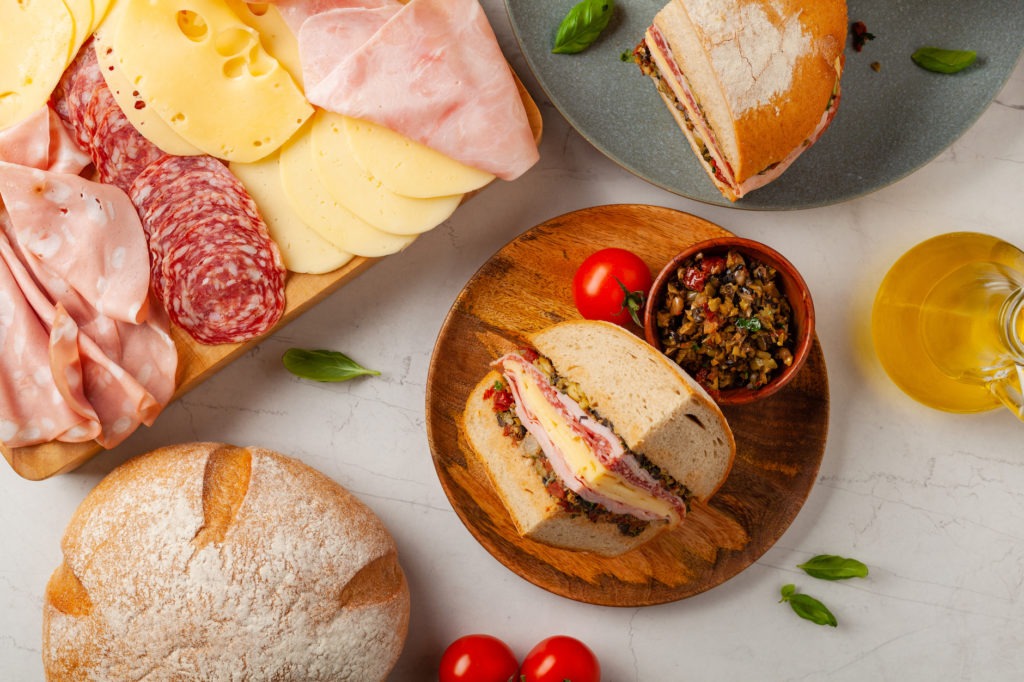 What region of the U.S. or the world does this item originate?
The muffaletta originated in New Orleans at Central Grocery where it is still made today. The Italian sandwich was created by Salvatore Lupo, a Sicilian immigrant that ran the central grocery with a sandwich counter in New Orleans. 
He created the sandwich to feed Sicilian truck farmers who sold their produce at the nearby farmers' market.
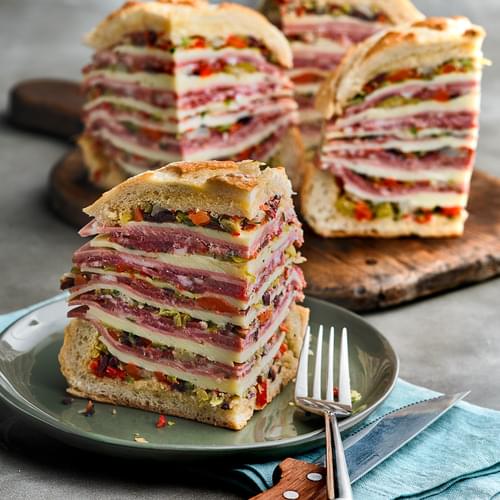 What Is Muffuletta?
Is an Italian sandwich made with Italian charcuterie and a spicy Creole olive salad.
The word “Muffuletta” is the name of both the round, large bread  topped with sesame seeds, and the sandwich it’s built on, that originated in the French Quarter in 1906. 
Sicilians would go to the grocery store and order some salami, some ham, a piece of cheese, a little olive salad, and either long braided Italian bread or round muffuletta bread.
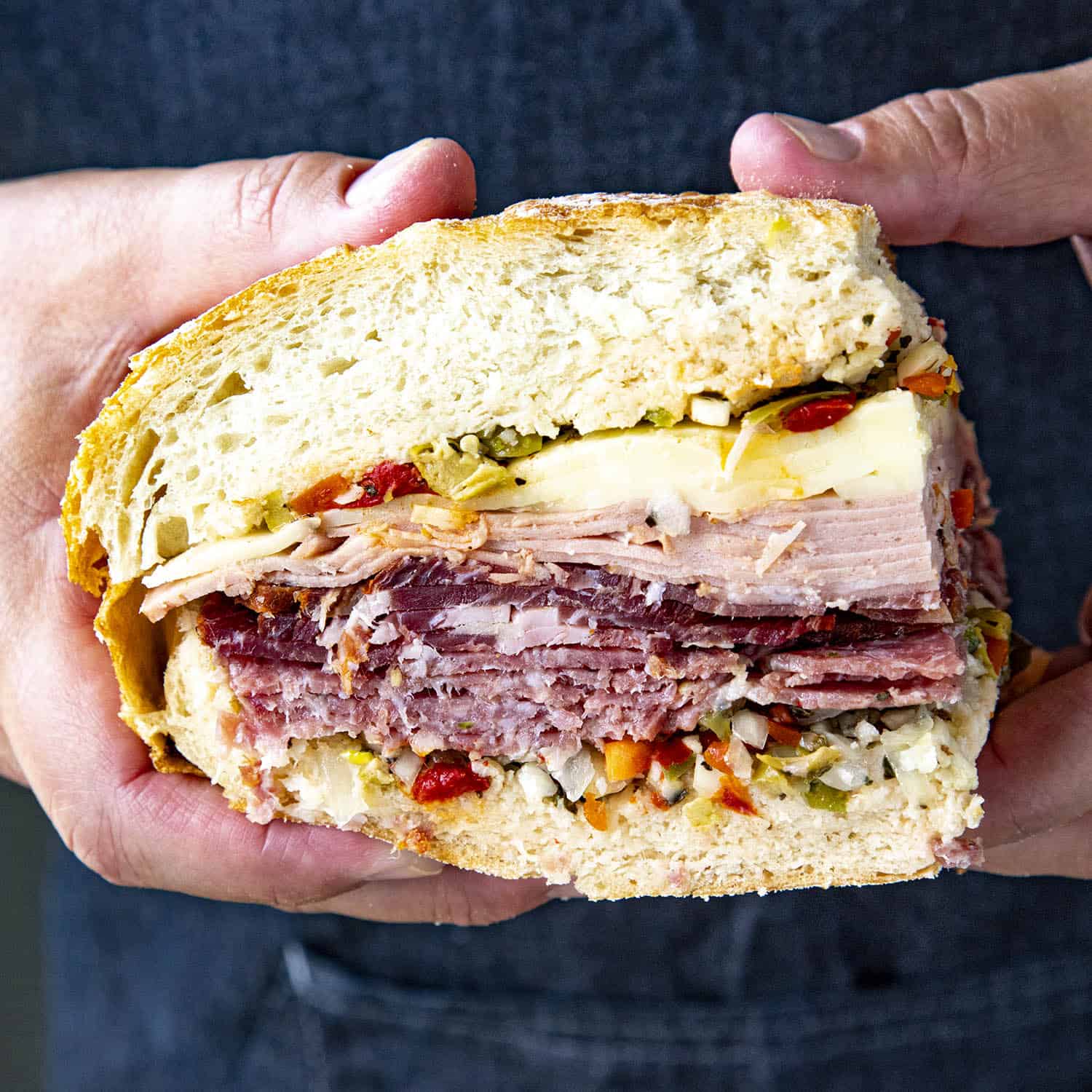 What is interesting about this item?
This sandwich feeds more than farmers today, it’s made its way to restaurants across the nation
February is an exciting time for muffaletta. Mardi Gras, when the city of New Orleans is filled with tourist and fun festivals this sandwich becomes one of the main attractions.
There’s nothing like that marriage of ham, salami, provolone, and one crucial ingredient: the olive salad (a combination of olives, diced pickled vegetables, roasted red peppers, garlic, chili flakes, and dried oregano)
Where to find the BEST muffaletta sandwich in New Orleans : Central Grocery & Deli 
    (923 Decatur Street; 504-523-1620)
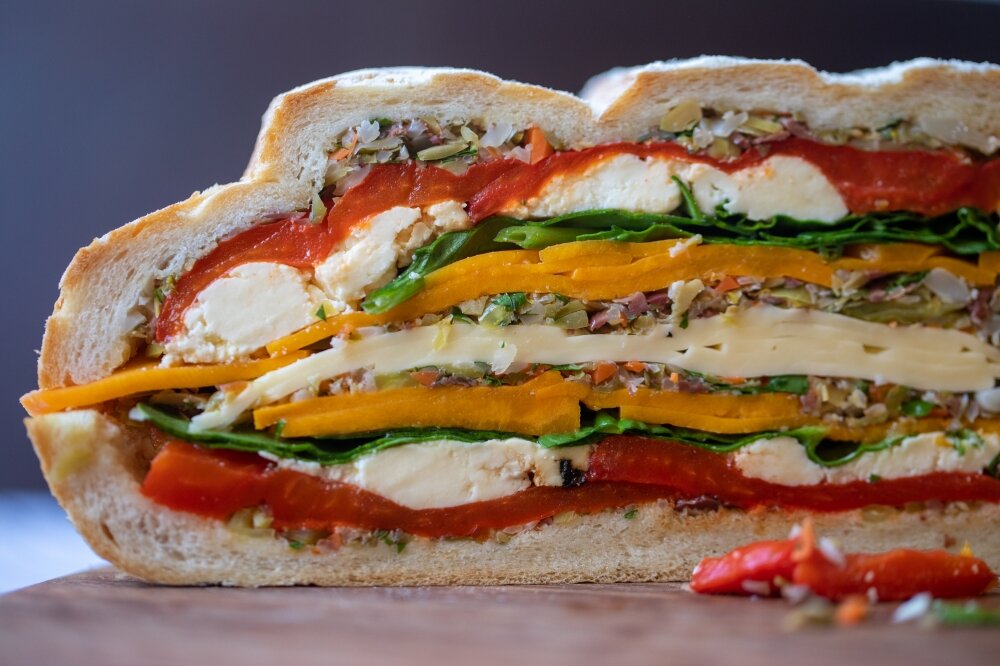 What is interesting about this item? It can a be made into a vegetarian muffaletta:
INGREDIENT
Italian style round cob loaf bread 400g pumpkin, peeled, sliced into thin wedges 20 slices provolone cheese 3 large red bell peppers, sliced into thick strips 1 cup of fresh ricotta cheese 100g baby spinach leaves 
Olive Salad1 cup pimento stuffed olives, drained ¾ cup pitted olives 1 tablespoon capers, rinsed 1 cup of pickles, drained ½ cup flat leaf parsley 1 tablespoon red wine vinegar 2 tablespoon olive oil
Pisillo Italian Panini
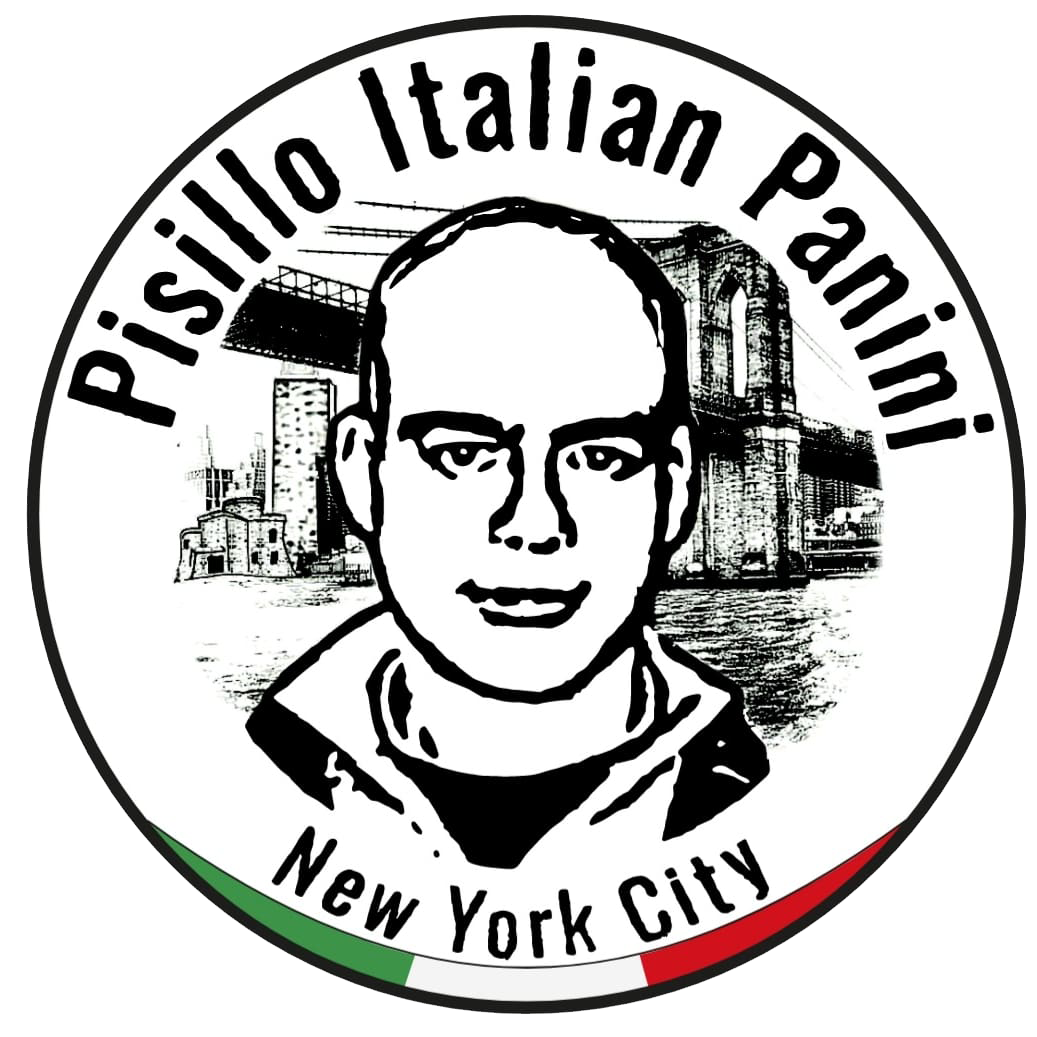 Address: 124 W 25th St, New York, NY 10001
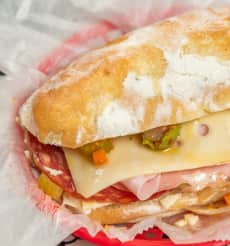 BOBBI'S ITALIAN BEEF
Bobbi’s Italian beef is one of the top ten shops to find a great muffaletta sandwich. 

228 Smith St  Brooklyn, NY 11231(718) 873-1480

Lil Brooklyn Muffaletta
Salami, mortadella, ham, Swiss cheese, provolone, spicy olive tapenade and olive oil
$11.00
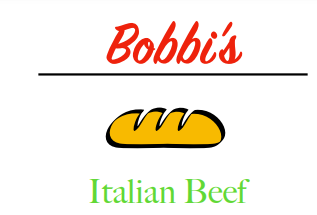 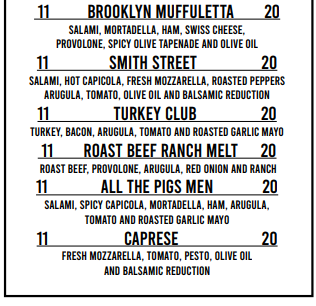 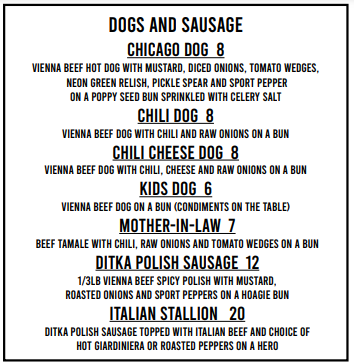 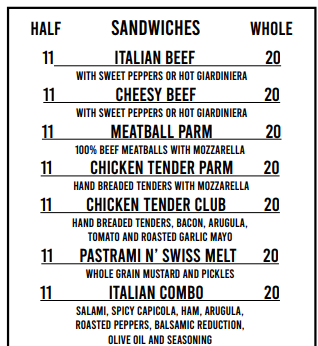 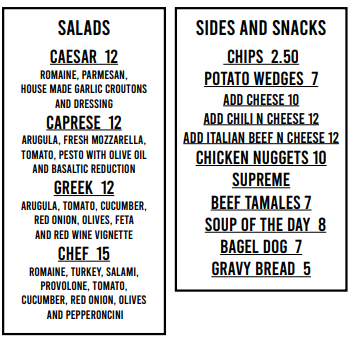 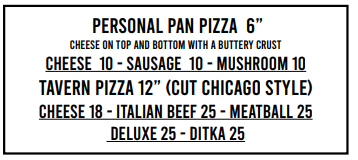 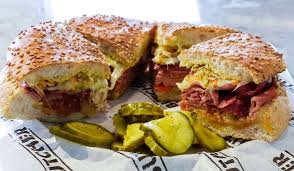 Thank You!!
References:
https://celebrationgeneration.com/muffaletta-sandwich-recipe/ 
https://www.farmersalmanac.com/heck-muffuletta-20455 
https://food52.com/blog/23679-best-muffuletta-new-orleans-central-grocery 
https://mostlovelythings.com/muffaletta-sandwich-recipe/ 
https://pisillopanini.com/ 
https://www.farmtofork.com.au/recipe-index/vegetarian-muffaletta